4Ο ΦΡΟΝΤΙΣΤΗΡΙΟ
17.12.2024
ΑΣΚΗΣΗ 1
Σε ποια οργανική ένωση από αυτές που δίνονται αντιστοιχεί το φάσμα υπερύθρου του Σχήματος;. Να σημειώσετε 
μέσα στα πλαίσια  την απόδοση σε συγκεκριμένη μορφή δόνησης, στην οποία οφείλεται η συγκεκριμένη κορυφή.
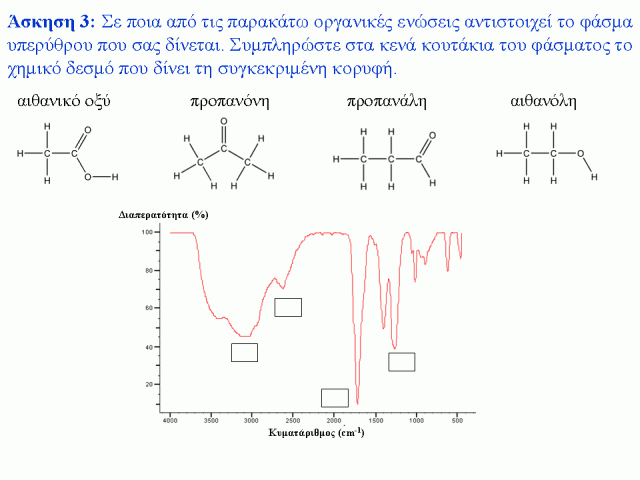 ΑΣΚΗΣΗ 1
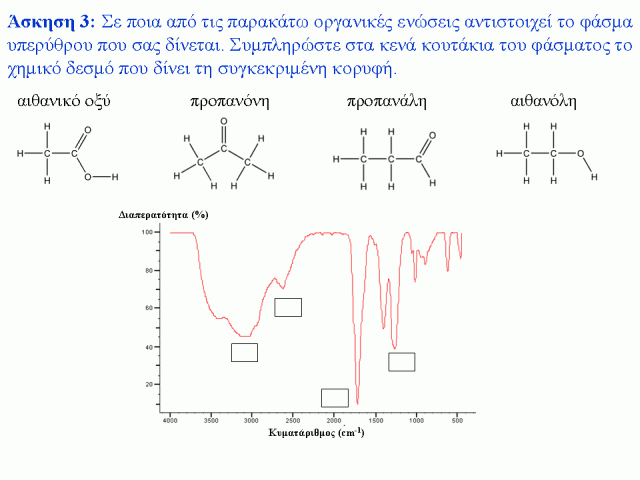 C=O
ΑΣΚΗΣΗ 1
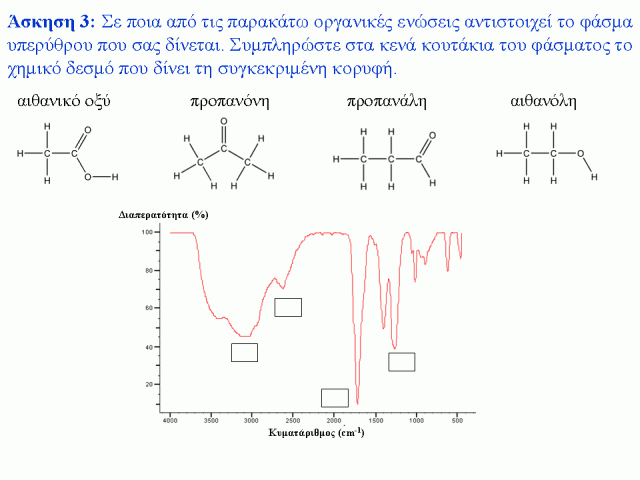 -OH
C=O
ΑΣΚΗΣΗ 1
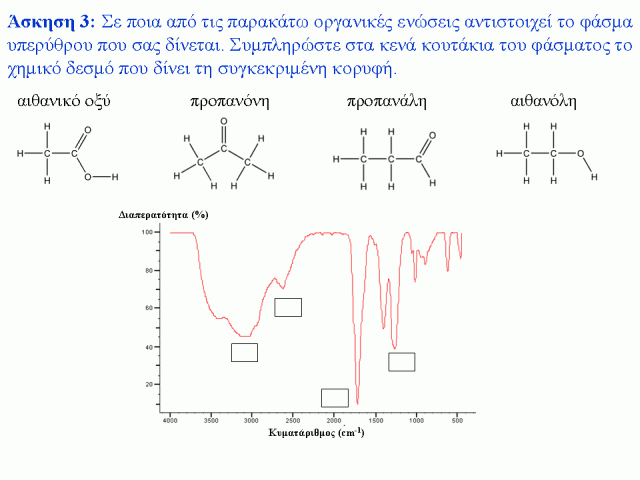 C-H
CH3
-OH
C-O
C=O
ΑΣΚΗΣΗ 2
Σε ποια οργανική ένωση από αυτές που δίνονται αντιστοιχεί το φάσμα υπερύθρου του Σχήματος; Να αποδώσετε 
όσες περισσότερες κορυφές μπορείτε σε συγκεκριμένη μορφή δόνησης/ομάδα. 
Να δικαιολογήσετε τους αποκλεισμούς που θα κάνετε
(α) αλδεϋδη, (β) κετόνη, (γ) αλειφατική αλκοόλη, (δ) αρωματική αλκοόλη, 
(ε) αρωματικό αλκίνιο, (στ) αλειφατικό αλκίνιο
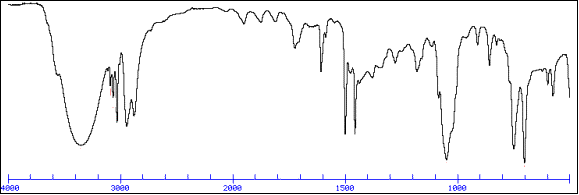 6
ΑΣΚΗΣΗ 2
(α) αλδεϋδη, (β) κετόνη, (γ) αλειφατική αλκοόλη, (δ) αρωματική αλκοόλη, 
(ε) αρωματικό αλκίνιο, (στ) αλειφατικό αλκίνιο
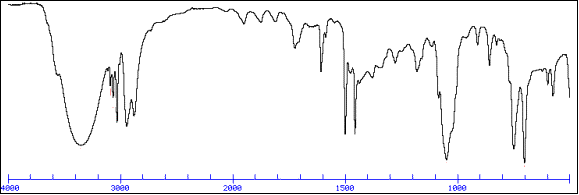 Απουσία ισχυρής 1820 – 1660 cm-1 (δηλ. απουσία  C=O), επομένως αποκλείουμε τα (α) και (β).
ΑΣΚΗΣΗ 2
(α) αλδεϋδη, (β) κετόνη, (γ) αλειφατική αλκοόλη, (δ) αρωματική αλκοόλη, 
(ε) αρωματικό αλκίνιο, (στ) αλειφατικό αλκίνιο
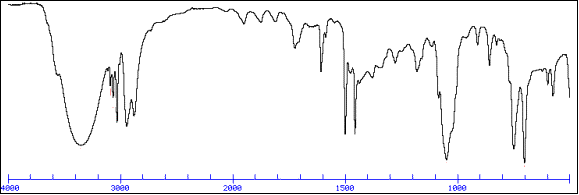 -ΟΗ
C-Ο(Η)
Απουσία ισχυρής 1820 – 1660 cm-1 (δηλ. C=O), επομένως αποκλείουμε τα (α) και (β).

Παρουσία ισχυρής και ευρείας στα 3600 – 3200 cm-1  έχουμε   – ΟΗ (              ……..  κάποια αλκοόλη)
      Επιβεβαίωση από C – O  (του δεσμού C-OH) στα 1300 -1000 cm-1
      Αρα, αποκλείονται τα (ε), (στ) (άλλωστε δεν υπάρχει και η χαρακτηριστική οξεία ασθενής στα 2150 cm-1 (CC)

Άρα, ειναι η (γ) ή η (δ).........
ΑΣΚΗΣΗ 2
(α) αλδεϋδη, (β) κετόνη, (γ) αλειφατική αλκοόλη, (δ) αρωματική αλκοόλη, 
(ε) αρωματικό αλκίνιο, (στ) αλειφατικό αλκίνιο
Αρωμ. δακτ.
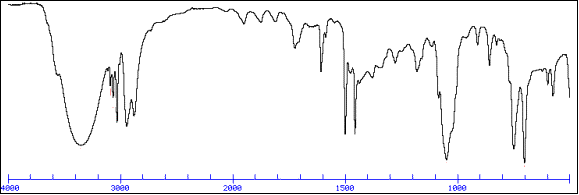 C-H αρωμ.
C-H αλειφ.
-ΟΗ
C-Ο(Η)
Παρουσία μέτριων/ισχυρών απορροφήσεων στην περιοχή 1650 – 1450 cm-1                        … αρωματικός δακτύλιος

Επιβεβαίωση από παρουσία κορυφών στην περιοχή δονήσεων τάσης C-H άνω των 3000 cm-1
      Αρα, πρόκειται για αρωματική αλκοόλη που ενδέχεται να έχει και αλειφατική αλυσίδα (κορυφές C-H κάτω των 3000 cm-1
ΑΣΚΗΣΗ 3
Στο φάσμα περιστροφής του μορίου του 12C18O, η κορυφή απορρόφησης στα 439,13 GHz αντιστοιχεί στη μετάπτωση
J = 4  J = 3. Υπολογίστε το μήκος δεσμού του μορίου.    m(12C) = 12.0000 amu , m(18O) = 17.9916 amu
ΑΣΚΗΣΗ 3
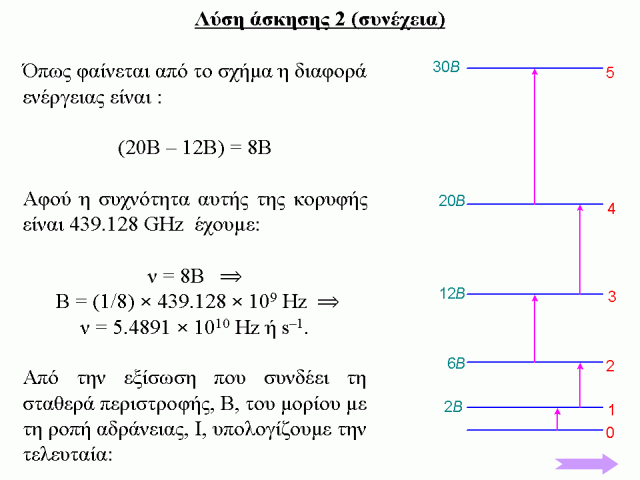 ΑΣΚΗΣΗ 4
Το μήκος δεσμού του 12C14N είναι ίσο με 0.117 nm. Βρείτε τη θέση (κυματαριθμο) των τεσσάρων πρώτων κορυφών 
του φάσματος περιστροφής του.
Δίνεται ότι : m(12C)=12.0000 amu, m(14N)=14.003 amu
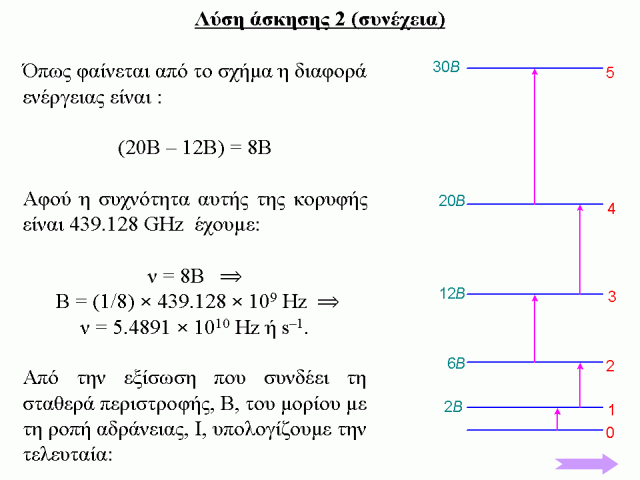 ΑΣΚΗΣΗ 5
ΑΣΚΗΣΗ 6
Σε ποια ομάδα συμμετρίας ανήκει η παρακάτω μοριακή δομή;
Αναφέρετε όλα τα στοιχεία συμμετρίας του μορίου αυτού, δείχνοντάς τα πάνω στο Σχήμα.
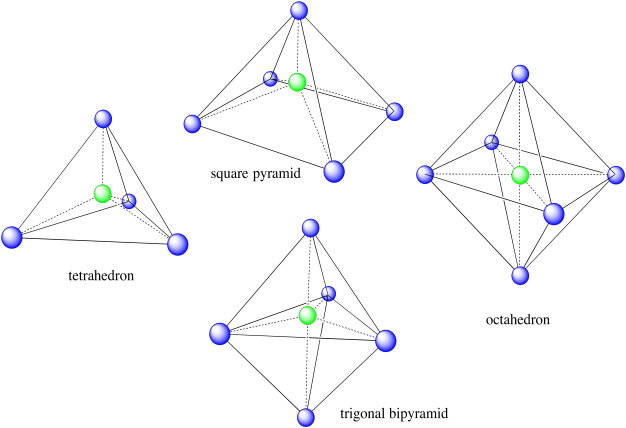 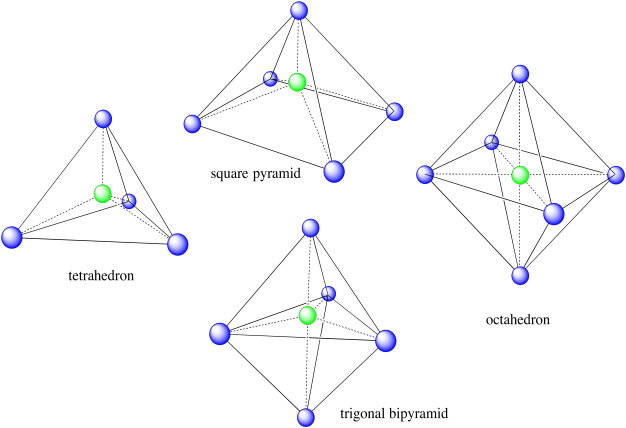 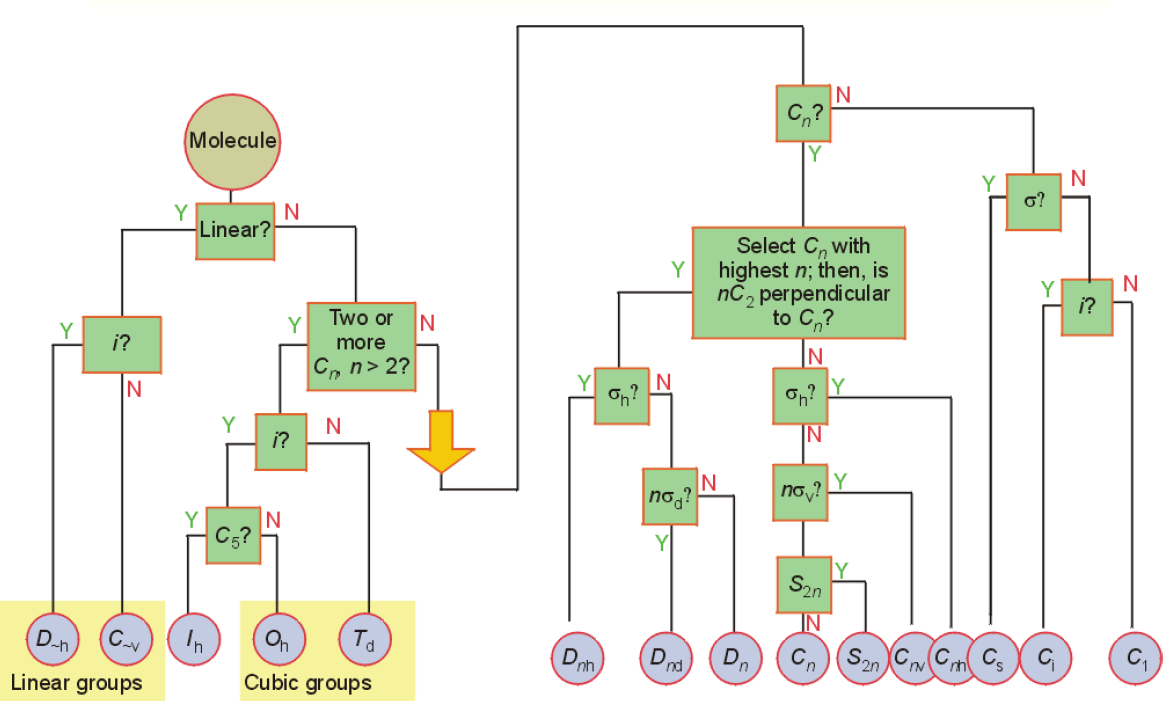 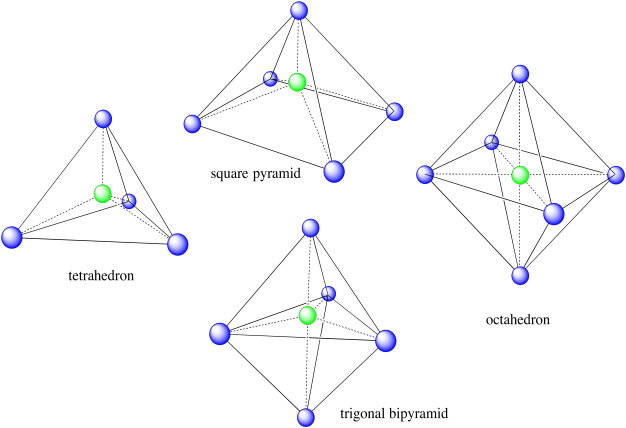 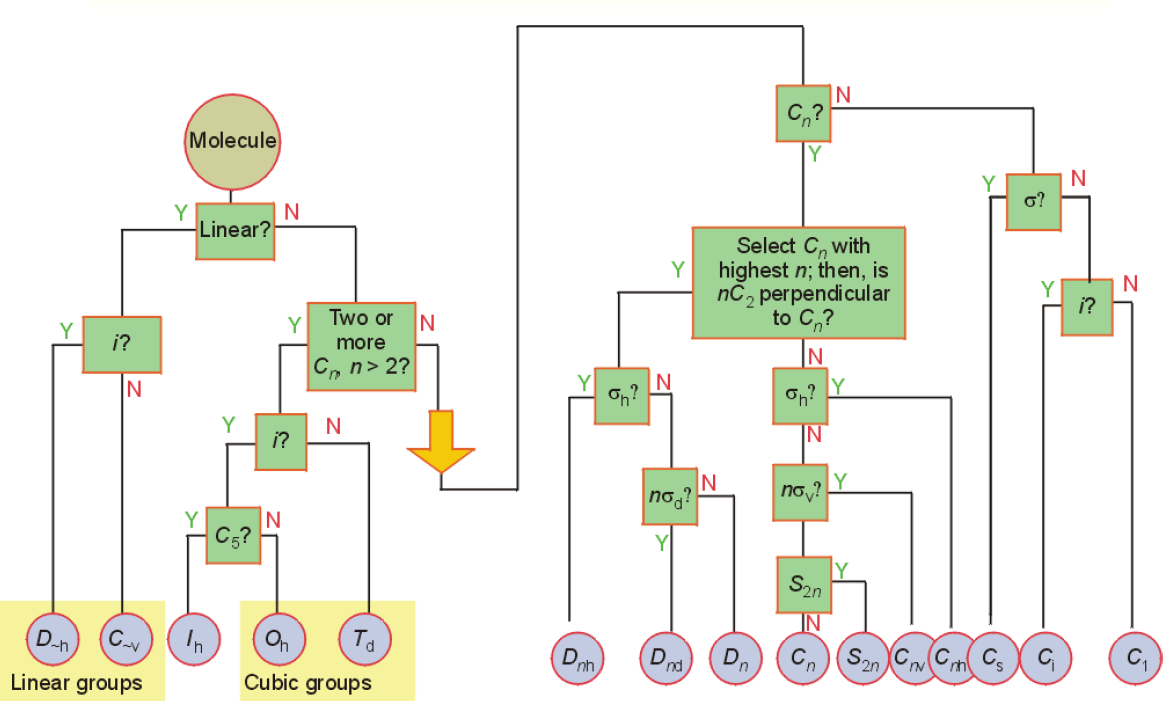 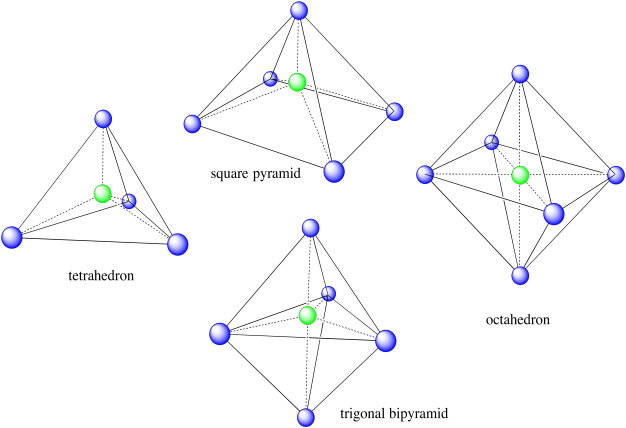 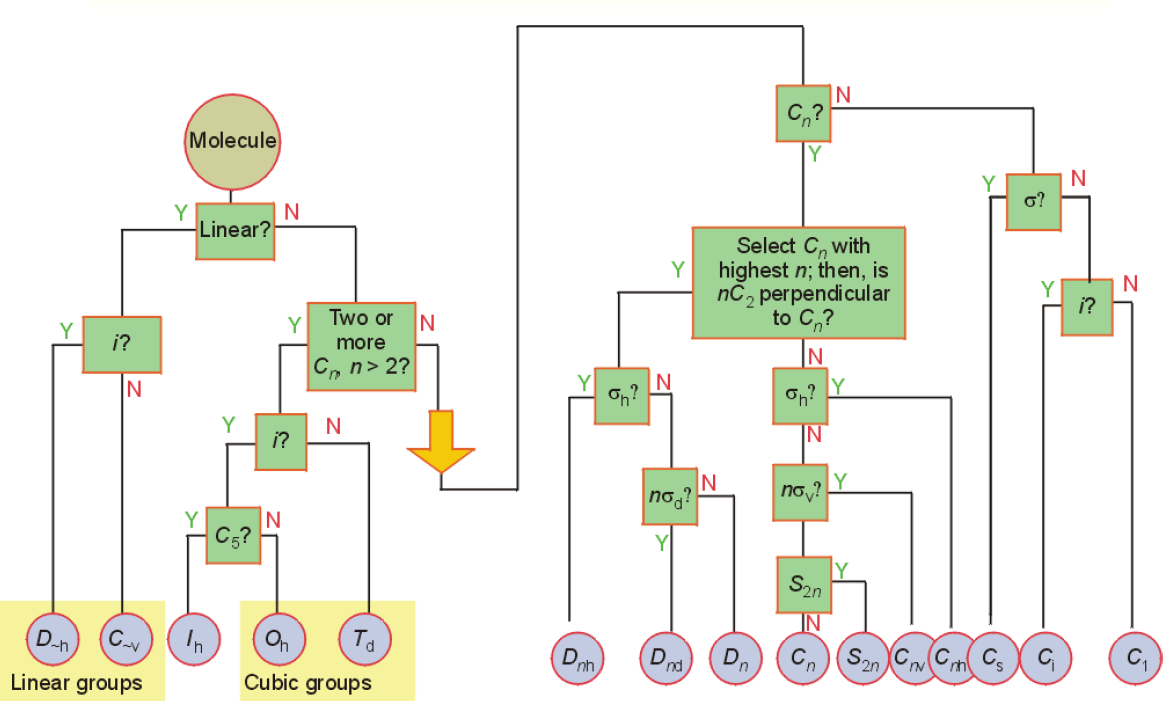 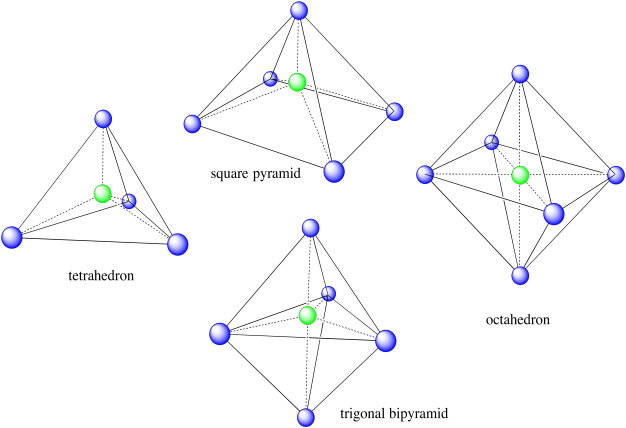 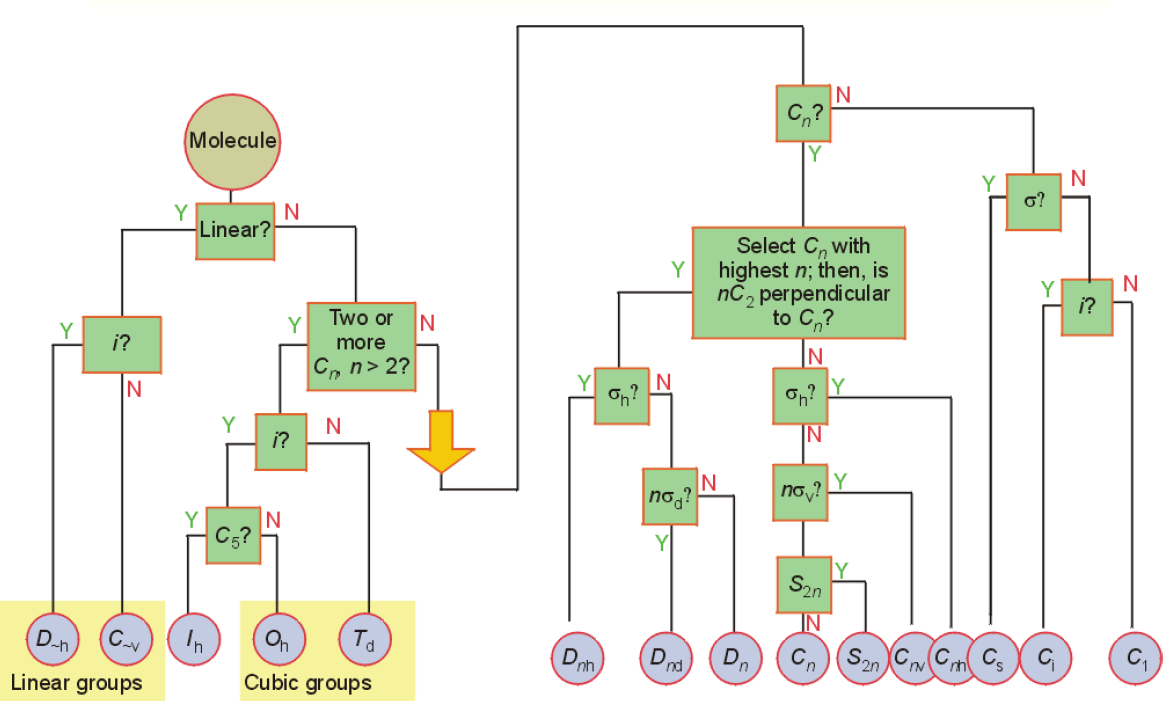 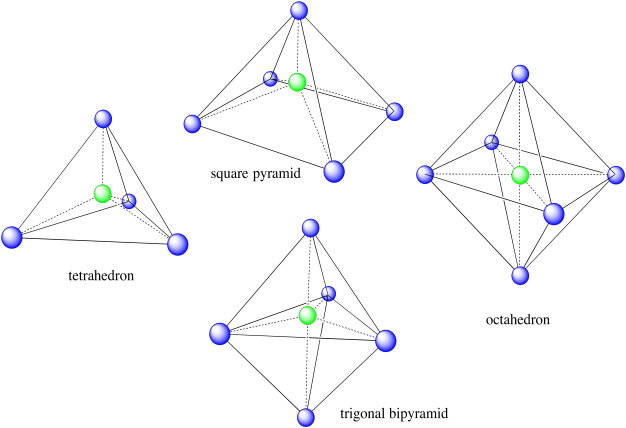 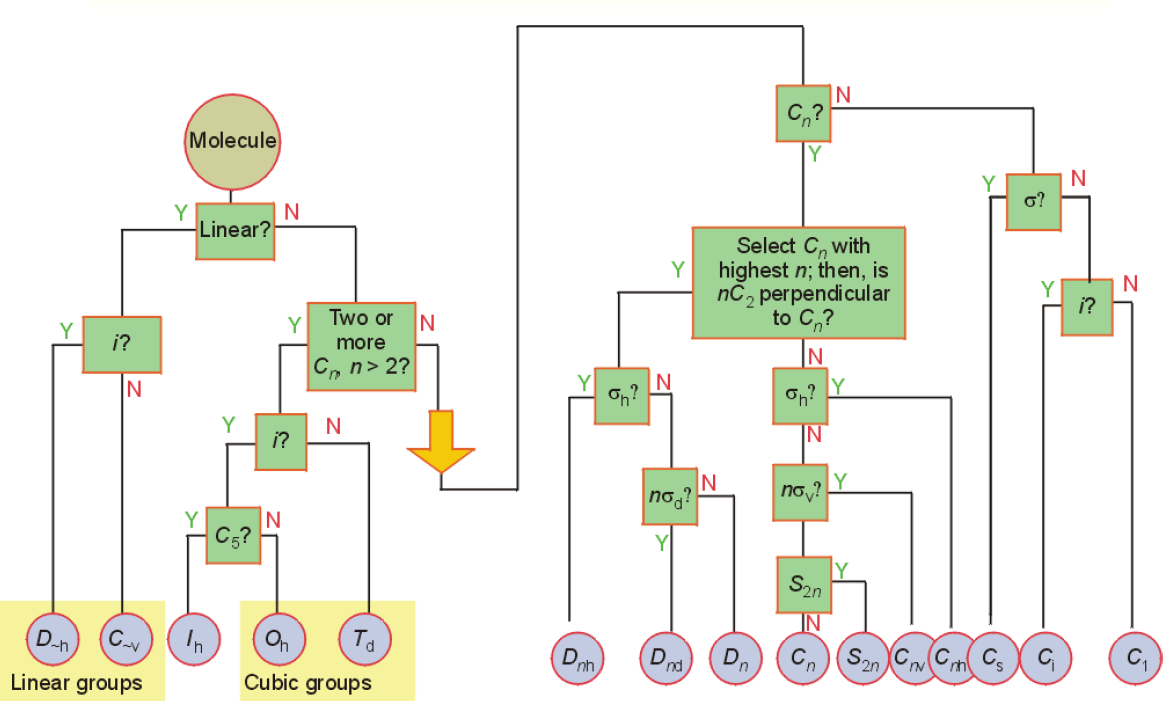